Natural history OF DISEASE DEVELOPMENT AND PREVENTION
LEARNING OBJECTIVES
Describe the natural history of disease development
Define the terms prevention, control, elimination and eradication 
Give examples of classes of diseases in relation to severity 
Explain the relation between disease severity and reporting 
Identify the level of prevention in relation to the natural history of disease development
Identify the measures applied at each level of prevention
NATURAL HISTORY OF DISEASE
It refers to the progress of a disease process in an individual over time, in the absence of intervention.
It describes the course of the disease in an individual starting from the moment of exposure to the causal agents till one of the possible outcomes occurs.
NATURAL HISTORY PHENOMENON
Induction 		Time to disease initiation

 Incubation		Time to symptoms (infectious disease)
 Latency		Time to detection (non-infectious diseases)
[Speaker Notes: Several important landmarks in natural history are the initiation of the disease itself (however we are defining it), the onset of symptoms, the point where a disease can be and/or is usually detected, and for communicable diseases, the point when the disease becomes transmissible.
Epidemiology is still working on standardizing its terminology.  The terms presented here are used by a major epidemiology textbook (Rothman and Greenland, Modern Epidemiology) to represent these four stages:
Rothman applies the term induction period to the period of time between exposure to a causal agent and the initiation of the disease.  Since the etiology of many diseases involves a combination of factors, Rothman considers each causal agent as having its own induction period.  The beginning of actual disease, even if it can be defined, is often unobservable.  Nevertheless, the concept of the induction period is a useful one.]
NATURAL HISTORY OF DISEASE AND LEVELS OF PREVENTION
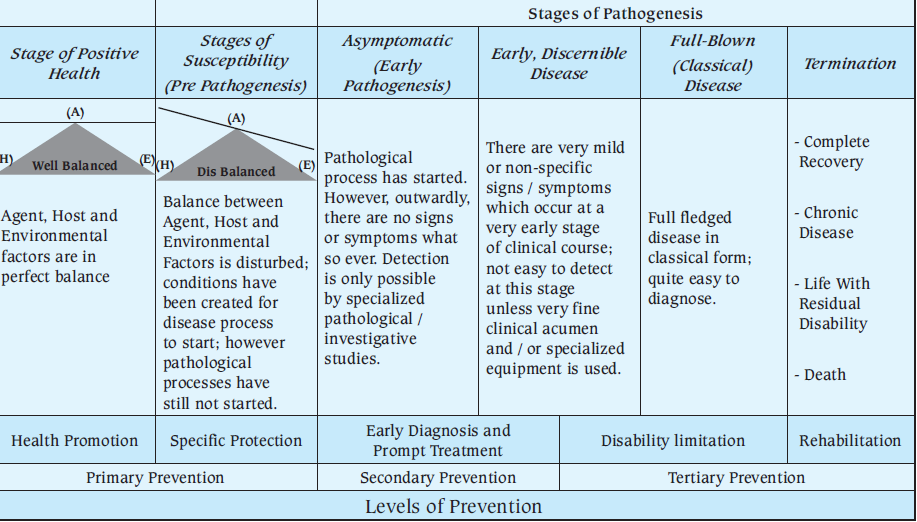 IMPORTANCE OF STUDYING THE NATURAL HISTORY OF DISEASES
Understanding the progress from disease onset to final end point (cure or death) is important for epidemiologists.
Knowledge of the natural history is necessary for the prevention and control of disease
The intervention early in the course of the disease (asymptomatic stage) is likely to change the course of the disease favourably
CLASSES OF DISEASES IN RELATION TO CLINICAL SEVERITY (SPECTRUM OF DISEASE)
Class A- INAPPARENT INFECTION FREQUENT e.g. Tuberculosis, Poliomyelitis, Hepatitis A, Meningitis, HIV.AIDS
Class B- CLINICAL DISEASE FEQUENT WITH FEW DEATHS e.g. Measles, chicken pox
Class C- INFECTIOUS DISEASES USUALLY FATAL e.g. Rabies, hemorrhagic fevers caused by Ebola and muberg virus
Scale/ legend
In-apparent 		Mild 		Moderate 		Severe 		Fatal Zero                                                                                                                                                          100
RELATION BETWEEN DISEASE SEVERITY AND STATISTICS
Scale/ legend
In-apparent 				              	 Mild 	Moderate 	Severe 	Fatal Zero                                                                                                                                                          100
Likely to be seen by a doctor and likely to be recorded
Likely to be hospitalized and recorded
PUBLIC HEALTH ASPECTS OF NATURAL HISTORY OF DISEASE AND DISEASE SEVERITY
Persons with in-apparent or undiagnosed infections can transmit infections to others.
Control measures must be directed toward all infections capable of being transmitted to others;
both clinically apparent cases and 
those with in-apparent or undiagnosed infections.
PREVENTION
Averting a disease or ill-health before its occurrence
Control of Communicable Diseases in Men, 2013
PREVENTION
Actions aiming at eradicating, eliminating, or minimizing the impact of disease and disability, or if none of these is feasible, retarding the progress of disease and disability. 

The concept of prevention is best defined in the context of levels of prevention; primary, secondary, and tertiary prevention.
Oxford Dictionary, 2008
NATURAL HISTORY OF DISEASE AND LEVELS OF PREVENTION
Stage of
Subclinical Disease
Stage of  Clinical Disease
Early                             Advanced
Termination
Stage of
Susceptibility
Positive  health
Onset of Symptoms
Pathological 
Change
Time of Diagnosis
Health promotion
Specific protection
Early detection and treatment
Disability limitation
Rehabilitation
Secondary prevention aims at reducing severity
Tertiary prevention aims at reducing disability and mortality
Primary prevention aims at reducing occurrence
Levels of prevention
LEVELS OF PREVENTION
Primordial Prevention
		
		Primary Prevention 
		
			Secondary Prevention 
		
			    Tertiary Prevention
Policies & legislations to address behavior of the population and environment
Health promotion & specific protection
Screening & mass treatment
Disability limitation & rehabilitation
PRIMARY PREVENTION
HEALTH PROMOTION
SPECIFIC PROTECTION
Immunization 
Chemoprophylaxis
Specific micronutrient 
Protection from unintentional injuries 
Protection from environmental hazards
Health education 
Nutrition intervention 
Sanitation of the environment 
Life style modification
DISABILITY LIMITATION & REHABILITATION
Disability limitation =======  Prevent progress 

Rehabilitation 	 =======	 Attain highest level of functional abilities
Medical rehabilitation
Vocational rehabilitation 
Social rehabilitation 
Psychological rehabilitation
REFERENCES
Principles of Epidemiology in Public Health Practice. Third Edition. An Introduction to Applied Epidemiology and Biostatistics. Centers for Disease Control and Prevention (CDC) 

Gordis L. Epidemiology. 2009